M. Haas
Graz
N. V. - xx.xx.xxxx - Risikoprofil und Behandlungsplan
Funktion / Dysfunktion
Behandlungsplan
Recallgruppe
?
Xxx
Xxx
Xxx
Xxx
M. Haas
Graz
H. P. - 15.10.2009 - Risikoprofil und Behandlungsplan
Funktion / Dysfunktion
Behandlungsplan
Recallgruppe
0
Funktionelle Therapie
KFO / Okklusion
Erhaltungstherapie
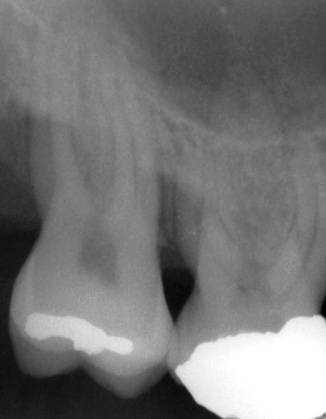 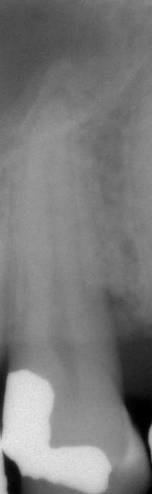 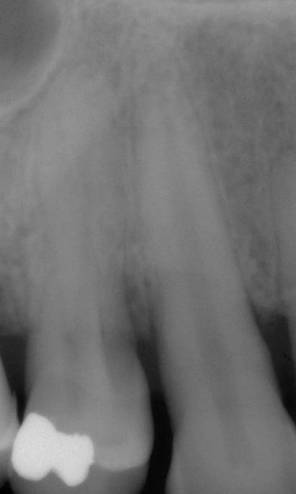 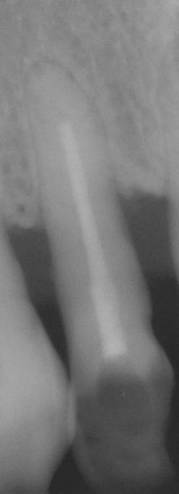 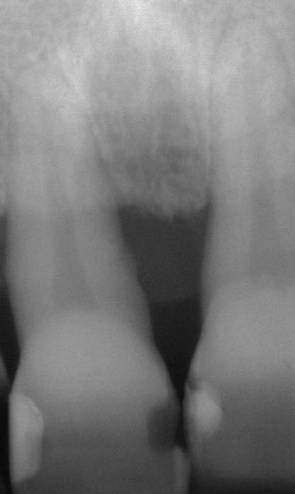 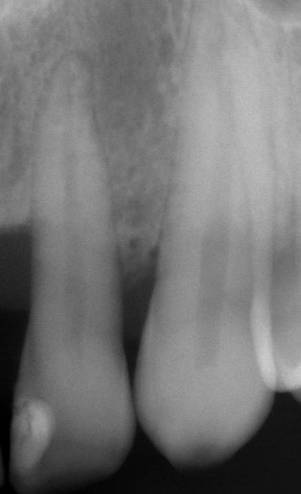 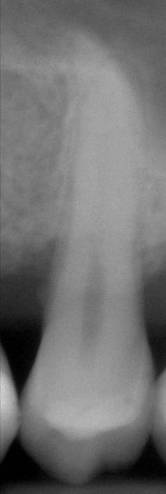 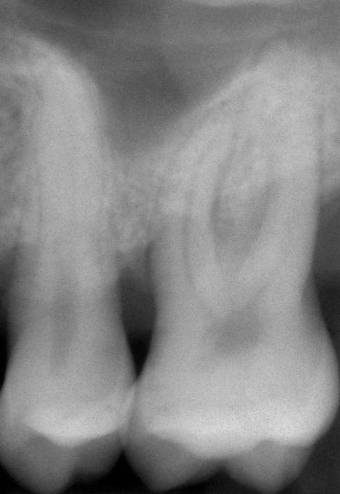 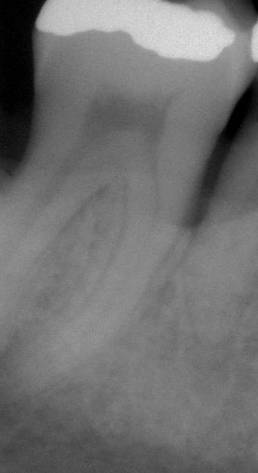 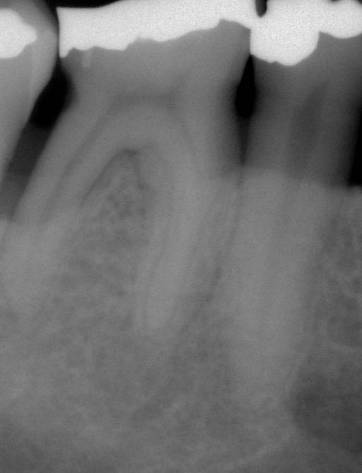 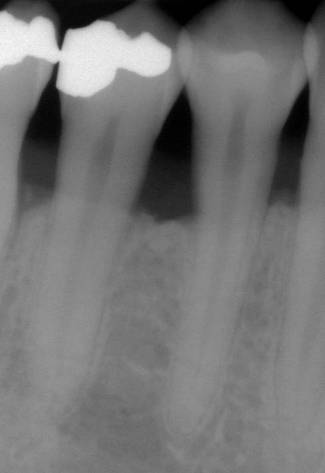 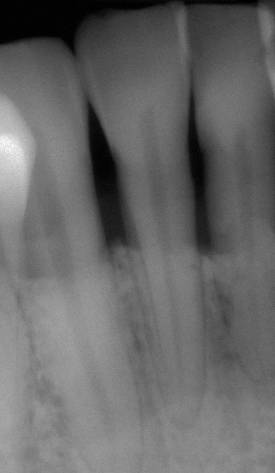 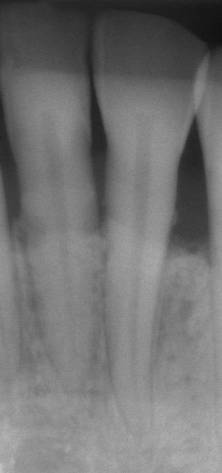 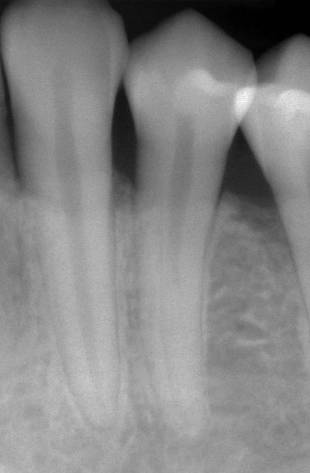 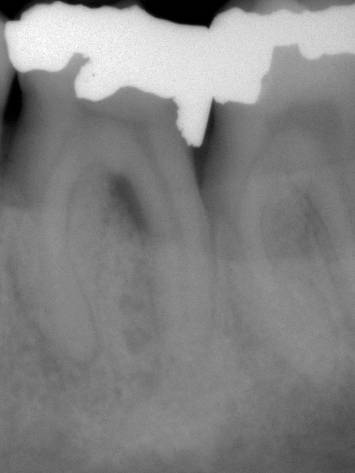 M. Haas
Graz
N. V. - xx.xx.xxxx - Risikoprofil und Behandlungsplan
Musterbeispiel